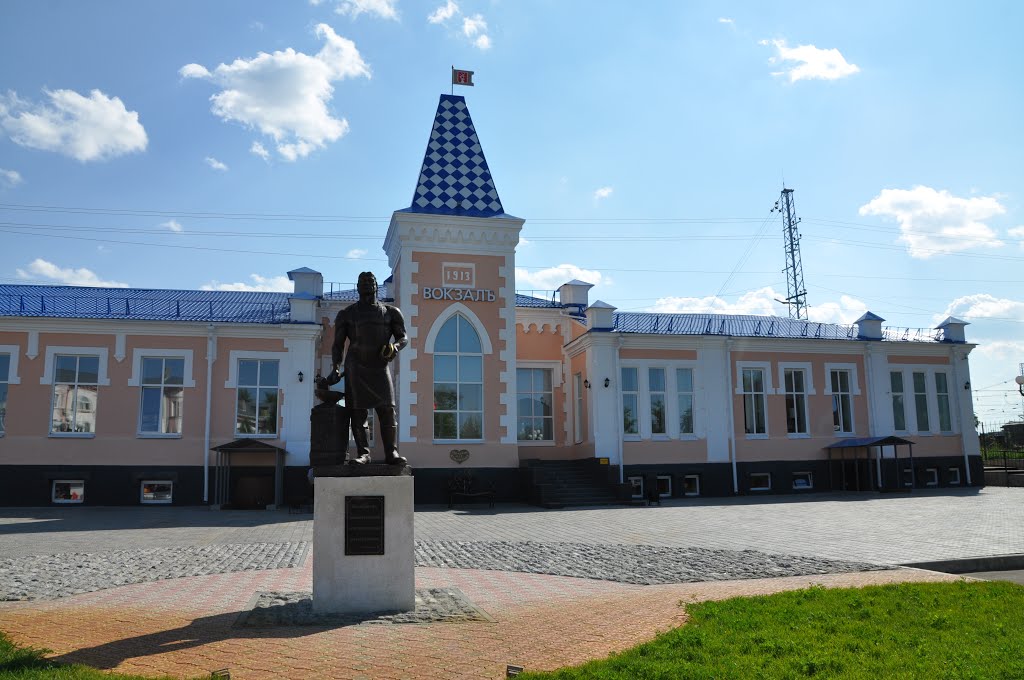 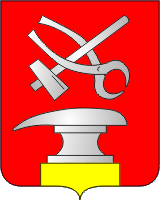 Кузнецкие таланты
Наши песни всюду славятся
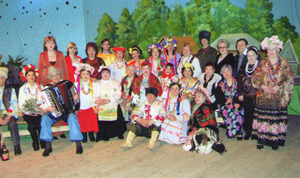 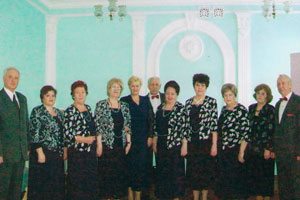 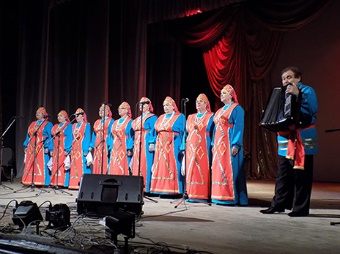 Наши песни всюду славятса
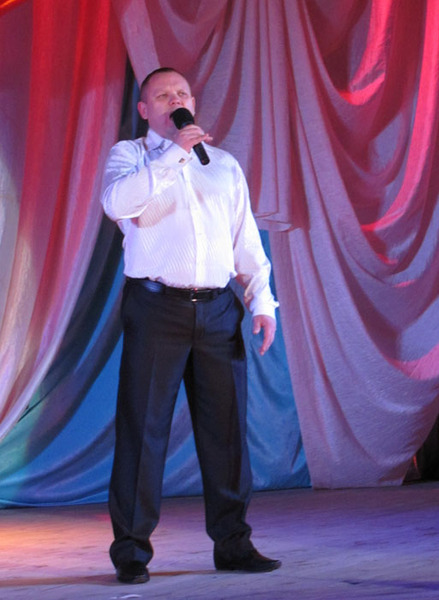 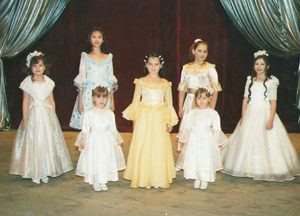 Наши танцы - как огонь
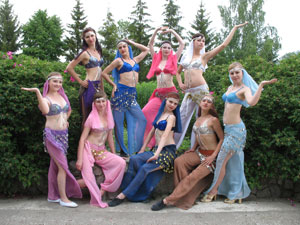 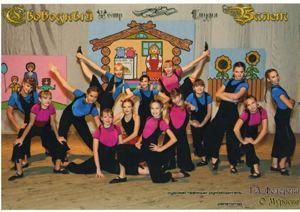 Наши танцы - как огонь
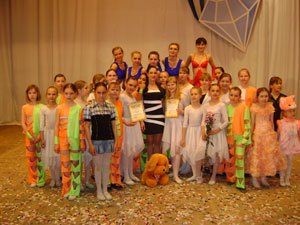 Наши танцы - как огонь
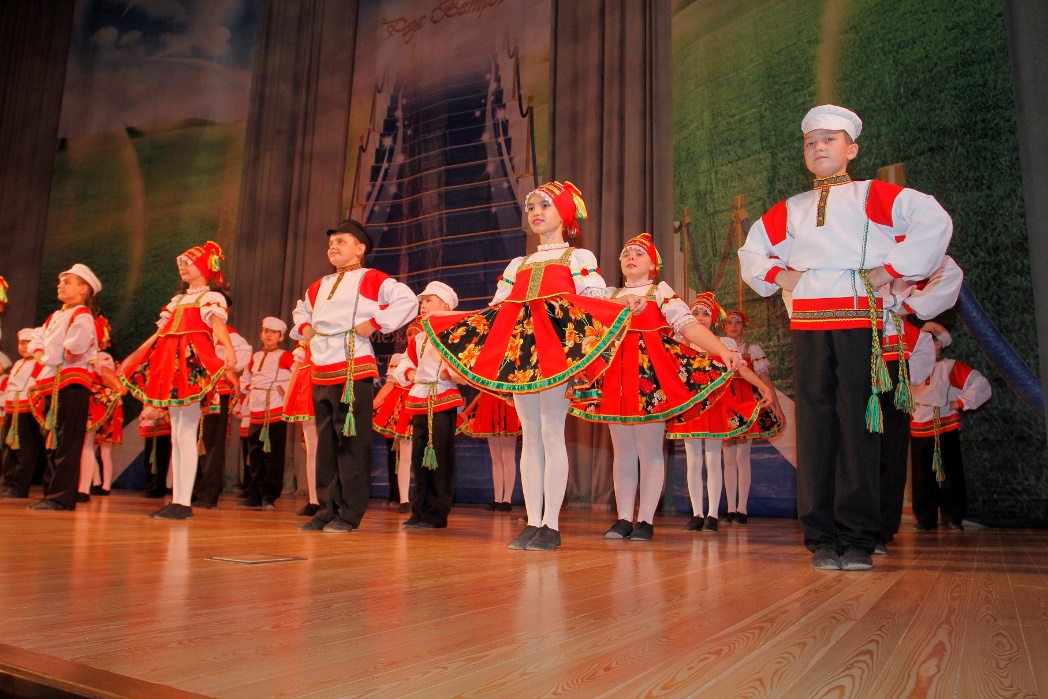 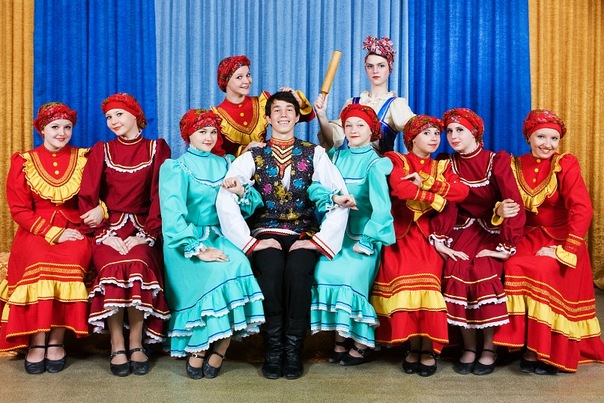 Театральная жизнь
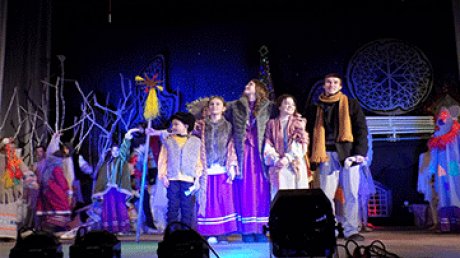 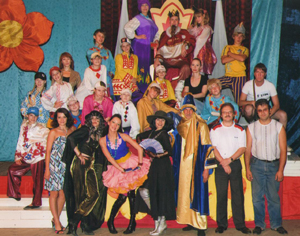 Музыкальный момент
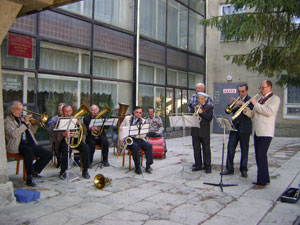 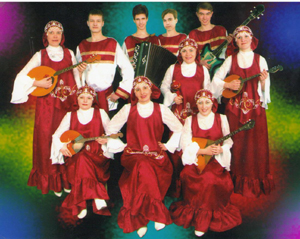 ПАРАД АЛЛЕ
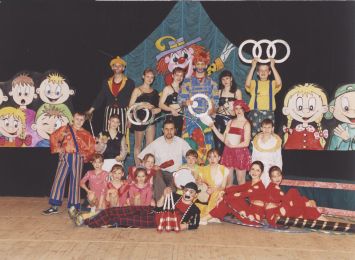 Наши выпускники
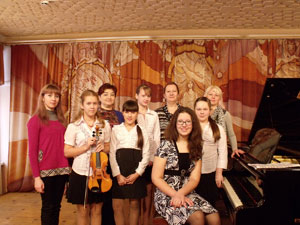 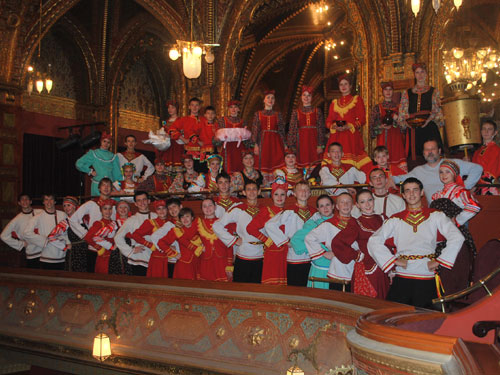 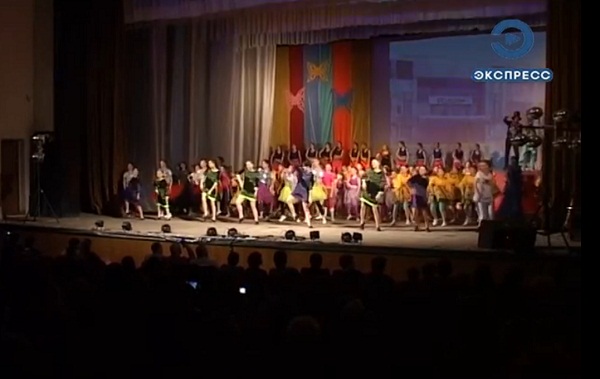 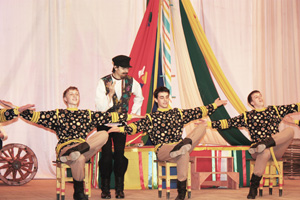 Наши выпускники
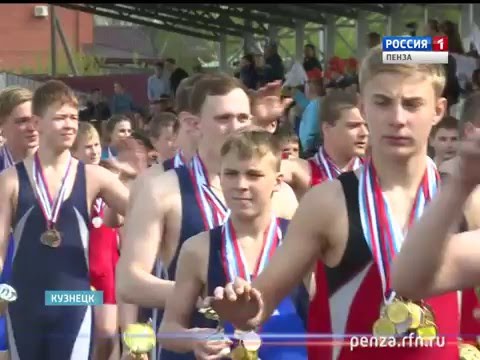 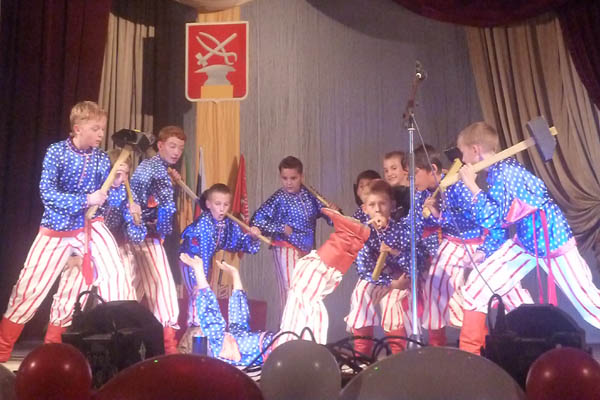